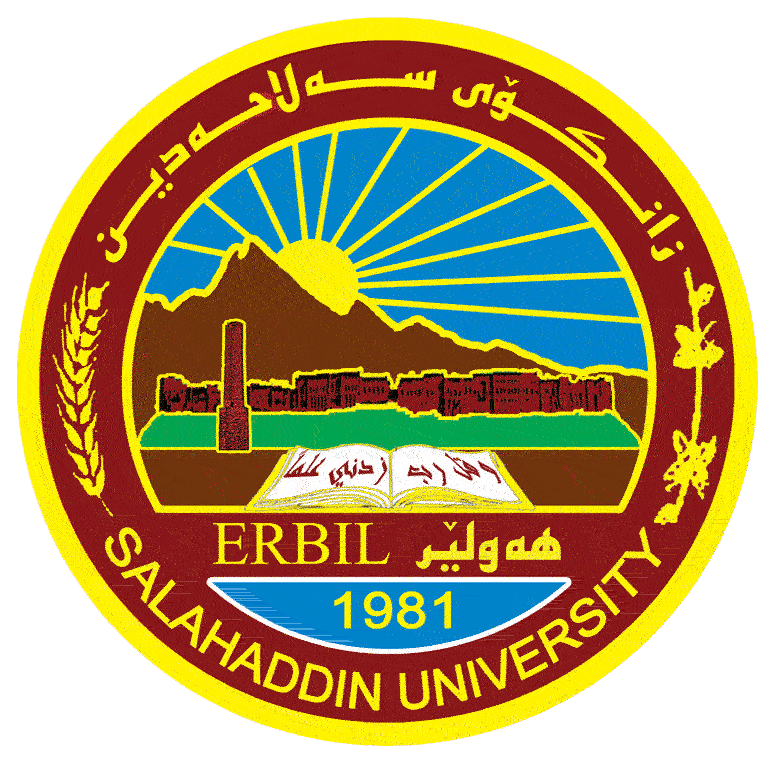 وزارة التعليم العالي والبحث العلمي
جامعة صلاح الدين– أربيلكلية القانون 
المادة: تاريخ القانون
المرحلة الاولى
النظام القانوني البدائي

المحاضرة الثالثة 

سربست قادر حسين
تاكه محمد أحمد   
السنة الدراسية: 2023-2024


        Email:  sarbast.husen@su.edu.krd               
Taka.Ahmed@su.edu.krd
النظام القانوني البدائي
كانت الجماعة الإنسانية الأولى تخضع لنظامين مختلفين يحكم كل منها علاقاتهم في نطاق معين:
1-نظام السلطة الأبوية
سلطة رب الآسرة: (سلطة رئيس العشيرة) في تنظيم العلاقات بين أفراد الجماعة الواحدة. 
فكان أفراد كل آسرة من زوج وزوجة وأولاد ومن يلحق بهم من خدم ورقيق ونزلاء في حماية الأسرة يخضعون جميعا خضوعا تاما لسلطة رب الأسرة. 
وكانت سلطة رب الآسرة مطلقة  تمتد إلى أرواح أفراد الأسرة وأموالهم. وكانت شخصياتهم تذوب في شخصيته القانونية، وكان رب الأسرة :
1-يمتلك وحده الأموال 2- التصرفات القانونية 3- طقوس الديانة العائلية بدلا عن أفراد اسرته 4- ويمثل أسرته أمام الأسر الأخرى الداخلة في نطاق العشيرة.
2-نظام حكم القوة
فيما يخص علاقات الجماعة الخارجية. 
1-كانت الرابطة بين أفراد الجماعة من الجماعات البدائية تقوم على صلة القرابة الطبيعية أو المفترضة فكان لايعترف بالحقوق أو بالحماية القانونية في نطاق جماعة إلا لإفرادها، وأما الغريب عنها فكان يستحل قتلة ويستباح ماله.
2-لم تكن هناك سلطة عليا تنظم العلاقة بين الجماعات المختلفة ولامعايير للقيم تضمن شيئا من الاستقرار والنظام في علاقاتها.
3-فبين أفراد الجماعات المختلفة لم يكن الاعتداء على شخص الغير أو ماله جريمة، بل كان السلب مسلكا شريفا، والإغارة مبعثا للفخر، والانتقام واجبا تحتمه المروءة.
الحد من استعمال القوة
1- بعد انتقال الإنسان من حياة الرعي الى الزراعة التي تتطلب من الجماعة الإنسانية أن توسع نطاقها وان تزيد من عدد أفرادها من اجل ان تضمن فرصة اكبر في الدفاع عن نفسها وحماية أنتاجها الزراعي فظهرت القبائل بتجمع عد عشائر.
2-وأدى ازدياد عدد أفراد كل جماعة وتعاظم قوتها وتكاثر أموالها إلى أن تتعدد أمامها فرص التصادم مع الجماعات الأخرى والى أن تتفاقم أخطار مثل هذا التصادم.
3-ثم شعر الإنسان أن استمرار الاحتكام إلى القوة في علاقات الجماعات  المختلفة يمنعه من تكريس جهوده على الزراعة ويحرمه من التمتع بخيراتها
ما هي وسائل الحد من استعمال القوة
1- التخلي عن الجاني: للتخلص من تعدي العقوبة إلى أفراد جماعة الجاني ولحصرها بشخصه عمدت الجماعات البدائية إلى التخلي عنه فكانت جماعته تتبرءا منه وتحرمه من حمايتها وتسلمه إلى جماعة المعتدى عليه.2- التصالح على المال: وهي تنازل جماعة المعتدي عليه عن حقهم في الأخذ  بالثأر مقابل شيء من الما ل وهكذا ظهر نظام الدية أو التعويض. 
نشوء فكرة التصالح: وكانت هي تقرر العقوبة أيضا بما لديها من قوة. ثم شعرت هذه الجماعات إن من مصلحتها ان تحد من الآثار السيئة التي تؤدي إليها المبالغة في تقدير الضرر الحادث من الجريمة  وبالتالي تقرير العقوبة، لذلك سعت الجماعات إلى أيجاد وسيلة لتقدير العقوبة أو التصالح على المال  وقد تم ذلك بين الجماعات المختلفة اما مباشرة آو بتدخل وسيط يتبرع بذلك
3- التحكيم:  ثم لجوا الى أسلوب التحكيم  فعرفت الاحتكام إلى رجال الدين أو رؤساء العشائر. 
1- فكانت المبارزة 
2- المسجلات الغنائية  
النتائج :
1- تحصر العقاب بشخص الجاني.
2- ان تستبدل حكم القوة بوسائل سلمية في انهاء النزاع.
3- ثم سمحت بتدخل الوسائط او الاحتكام إلى المحكمين.
ومع ذلك بقيت جميع الوسائل السلمية غير ملزمة.
الأسئلة المتوقعة لمحاضرة اليوم
1- علل: كانت سلطة رب الآسرة مطلقة، وكانت شخصياتهم تذوب في شخصيته القانونية؟  
هؤكارةكةى بلَىَ: دةسةلاَتى باوك رةهابوو، وة كةسايةتيان لة كةسايةتى ياسايةكةى دةتوايةوة؟
2- عدد الأنظمة التي كانت تحكم الجماعة الإنسانية الأولى ؟
ئةو سيستةمانة بذميَرة كةوا فةرمانرةواى كؤمةلَطةى مرؤظايةتى سةرةتاى دة كرد؟
3- متى لجأ الانسان القديم الى الحد من استعمال القوة، و ما هي وسائل الحد من استعمال القوة؟
كةى مرؤظى كؤن ثةناى برد بؤ داناى سنور لةبةكارهيَنانى هيز، وة ئامرازةكانى دانانى سنور بؤ بةكارهيَنانى هيَز ضين؟
4- عدد نتائج نظام حكم القوة؟
دةرئةنجامةكانى سيستةمى بةكارهيَنانى هيَز بذميَرة؟